Perisian Sumber terbuka
MUHAMMAD BUKHARY BIN MOHD ZULKEPLY (A157966)
AZREE FEEKREE BIN ZAMZURI (A158067)

PENSYARAH: DR FARIZA KHALID
PENGENALANAdakah anda menggunakan aplikasi-aplikasi ini?
Aplikasi ini adalah berasaskan Perisian Sumber Terbuka
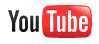 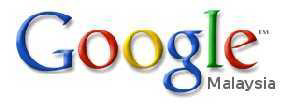 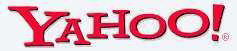 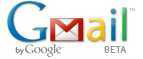 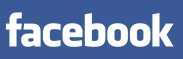 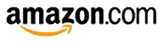 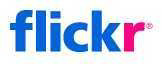 Apa Itu Sumber Terbuka?Penerangan dengan menggunakan analogi kek
Resipi membolehkan pembelajaran,customisation dan transparensi
RESIPI
(KOD SUMBER)
KEK (PERISIAN)
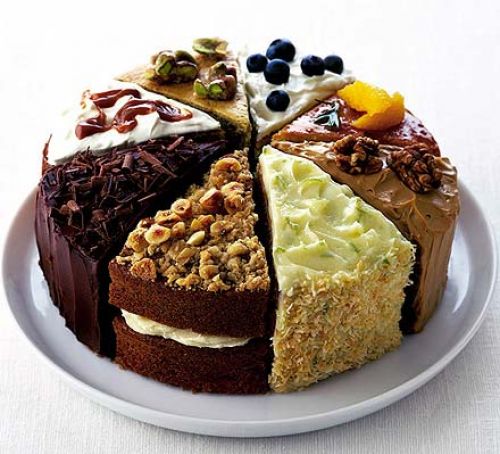 Tanpa resipi,ianya menjadi “black box” dengan keadaan terkurung
KEK sahaja tiada resipi
Pengertian Perisian Sumber Terbuka
Perisian Sumber Terbuka atau OSS merupakan sebuah perisian bebas yang memberikan kemudahan penyalinan dan penyebaran kerana persamaan kod-kod sumbernya yang boleh dikongsi.
DALAM PERISIAN SUMBER TERBUKA,SUMBER KODNYA BOLEH 

DILIHAT
DIUBAH
DIMILIKI DISEBARKAN SEMULA KEPADA UMUM (ASALKAN IA MEMENUHI HAK CIPTA ASAL)
PERANAN OSS DALAM PENDIDIKAN
MEMUDAHKAN PENCARIAN MAKLUMAT BAGI PARA PELAJAR
MENGGALAKKAN PELAJAR UNTUK LEBIH INOVATIF
MEMUDAHKAN PROSES PENGAJARAN DAN PEMBELAJARAN (P&P)
KELEBIHAN
MENCEGAH PENGULANGAN PENCIPTAAN 
KOS YANG EFEKTIF (PERCUMA)
PENGUBAHSUAIAN
MEMPUNYAI SUMBER RUJUKAN YANG BANYAK
TIADA PAKSAAN MENAIKTARAF PERISIAN
TIADA BATASAN BILANGAN PENGGUNA
KELEBIHAN

BANTUAN PENUH DRPD PENGEDAR JIKA TERDAPAT MASALAH

TERJAMIN DRPD ANCAMAN VIRUS

MUDAH DIINSTALL DAN DIGUNA DAN KAJIAN BERTERUSAN DIJALANKAN BAGI MEMUDAHKAN PENGGUNA
KEKURANGAN 

TIADA SIAPA AKAN BERTANGGUNGJAWAB

TIDAK TERJAMIN DRPD ANCAMAN ANTI VIRUS

TIADA KAJIAN BERTERUSAN BAGI MEMASTIKAN IA MUDAH DIGUNAKAN

MASIH DALAM PROSES PENGEMBANGAN PEMBAHARUAN
KESIMPULAN
APLIKASI PERISIAN SUMBER TERBUKA MAMPU MENYEDIAKAN KEMUDAHAN DAN KEBEBASAN DALAM MEMPEROLEH MAKLUMAT SERTA MENGUBAHSUAI APLIKASI TERSEBUT KEPADA MANUSIA
PERISIAN SUMBER TERBUKA ADALAH APLIKASI YANG BERMANFAAT SEKIRANYA DIGUNAKAN DENGAN CARA YANG BETUL DAN MENGIKUT PROTOKOL.